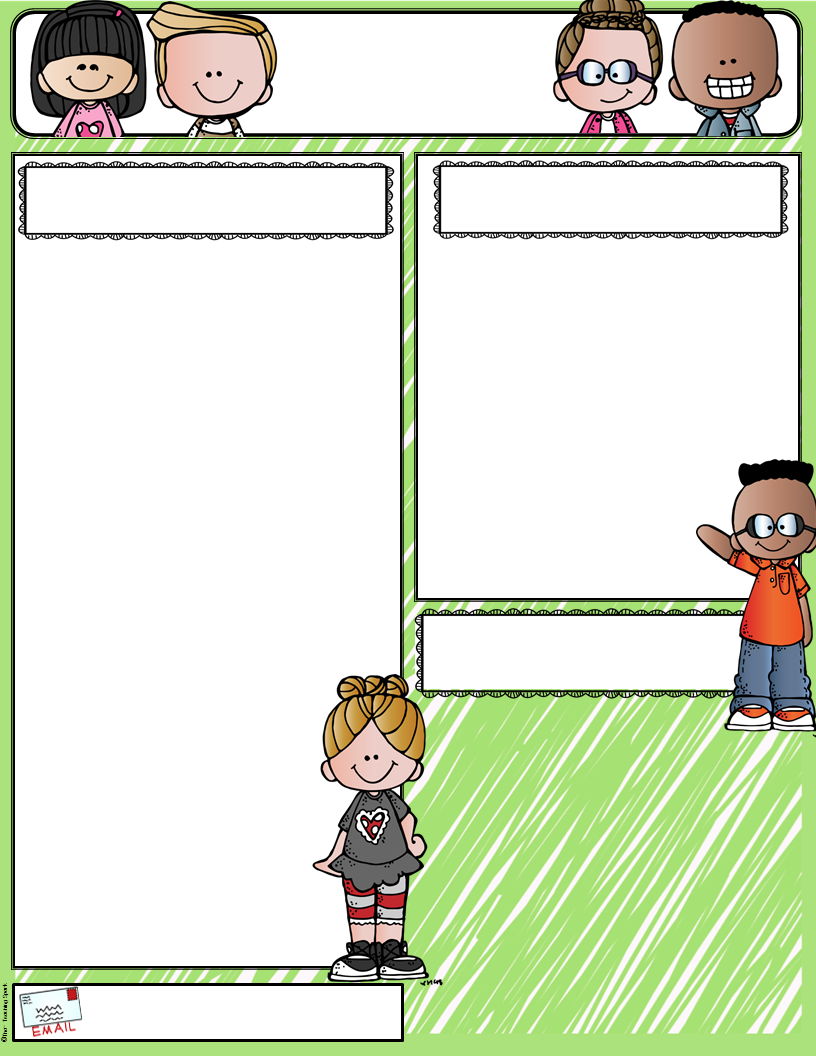 Dr. Alvarado’s Newsletter
September 10-14, 2018
Special Announcements
This Week’s Skills
*Students will begin using Xtramath.com  this week to practice their addition /subtraction facts. 

*Students will begin using Istation – a reading and math intervention /enrichment program. A letter will be sent for home access. 

*We will dismiss at 2:45 pm on Fridays. 

*We got to the library on 
Wednesdays.
Reading: Students will summarize texts. Read each night for 10 minutes. 
 
Writing: Students will create small moments and magnify their writing.  

Phonics: Students will code words and apply rules. Practice reading and writing your sight words each night.  

Math: Students will learn about place value by reading, writing, and making numbers up to 1,200. 

Science: Students will learn the importance of electricity. 

Social Studies: Students will continue to learn about rights and responsibilities 
of good citizens.
Phonics/Spelling
In Saxon Phonics, students are learning the rules for coding words. Ask your child about what they have learned about digraphs. An assessment will be given on Friday over the skills we learned.
talvarado@grafordisd.net